عنوان مقاله: سکولاریسم و رابطه ان با تحصیلات عالی(مطالعه موردی جامعه شهری ایران)
نویسندگان: هوشنگ نایبی، تقی آزاد ارمکی
منبع: مجله جامعه شناسی ایران، دوره هفتم . شماره 3.  پاییز 1385
صص 93-76
در این مقاله ابتدا نظریه سکولاریزاسیون  پیتر برگر شتریح می شود که مدعی است مدرنیزاسیون جوامع معاصر لزوما به افول دین می کشد و سپس نظریه سکولارزدایی وی به میان می آید که تجدید نظری کامل در آرای اولیه وی بود وبر آن است که جهان معاصر عمدتا به اندازه گذشته جهانی مذهبی است. هر چند به دلیل تکثر گرایی اعتقادات راسخ تا حدی سست گشته است. آموزش علم (تحصیلات عالی) نیز به منزله دیدگاهی سکولار درابره جهان می تواند منجر به سکولاریزاسیون افراد شود  مبتنی با استنتاج فرضیه های آزمون پذیر به بررسی اعتبار تجربی آرای برگر در مورد ایران پرداخته می شود
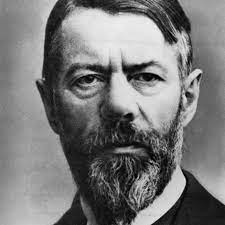 سکولاریزاسیون افراد
مفاهیم کلیدی:
دین، سکولاریزایسون، مدرنیزاسیون، تکثر گرایی، تحصیلات عالی
مقدمه
دین از ابعاد اساسی حیات اجتماعی است و نظریه پردازان کلاسیک جامعه شناسی  نیز عموما  بهه نوعی بر اهمیت دین در جامعه تاکید ورزیده اند. تلاش آگوست کنت برای تاسیس دینی پوزیتیویستی بیان گر لزوم دین در جهان مدرن در نزد اوست. امیل دورکیم با کتاب صور بنیادی حیات دینی اهمیت کارکرد اجتماعی دین را نشان می دهد و ماکس وبر با کتاب اخلاق پروتستانی و روح سرمایه داری (1371) بر نقش دین در ظهور اقتصاد صنعتی مدرن تاکید می ورزد.
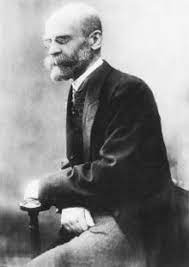 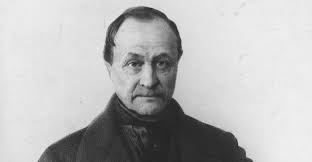 تاسیس دینی پوزیتیویستی
با این همه نظریه پردازان کلاسیک جامعه شناسی عموما همسو با گرایش غالب عصر خود صریحا یا تلویحا اهمیت دین در جامعه مدرن را رو به افول می دیدند. در نزد ماکس وبر، خصیصه اصلی جامعه مدرن گسترش کنش عقلانی معطوف به هدف است که تلویحا به معنای کاهش عرصه کنش سنتی و کنش عقلانی معطوف به ارزش است که از ویژگی های حیات دینی است تاکید دورکیم بر توسعه علم در جوامع ارگانیک نیز بر تضعیف دین در جامعه مدرن دلالت دارد.
«دین فقط دستگاهی از اعمال و عبادات نیست، دین در ضمن دستگاهی از اندیشه ها است که موضوع آن تبیین کردن جهان است... اندیشه علمی چیزی جز کامل تری از اندیشه دینی نیست. پس طبیعی به نظر می رسد که هر چه علم توسعه بیابد، اندیشه دینی بیشتر کنار برود چرا که اندیشه علمی برای شناسایی جهان و بر آمدن از پس آن وظیفه آماده تر است (دورکیم، 1383، 593-5)
در واقع پندار افول دین چند سده قبل در عصر روشنگری پا گرفت، که تصور می شد با گسترش علم جهان بینی علمی (يبیعی ) حاوی جهان بینی ماورالطبیعی (دینی) را می گیرد با این همه، در دهه پنجاه و شصت قرن بیستم بود که نظریه افول دین تحت عنوان نظریه سکولازیراسیون در کانون توجه نظریه پردازان قرار گرفت. از معروف ترین این نظریه پردازان پیتر برگر است که از جامعه شناسان عمده حوزه دین است.
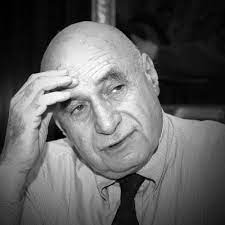 به اذعان برخی (به عنوان مثال، ووددهد، 2001)برگر کسی است که بیشترین سهم را در مطالعه دین در سطح نظری داشته است. اصول نظری برگر در کارهای اولیه او در دهه شصت و به ویژه در کتاب ساخت اجتماعی واقعیت (برگر، 1996) شکل گرفت که کتابی بنیادی در جامعه شناسی معرفت است و به کند و کاو و نشان دادن  پیوند اعتقادات و واقعیت اجتماعی اختصاص دارد. برگر اصول نظریش در این کتاب را در اثر بعدی خود، تحت عنوان  چتر مقدس(برگر، 1967) در قلمرو مذهب اعمال می کند.
پیتر برگر
برگر در این کتاب نظریه سکولاریزاسیون خود را ارائه می دهد که مضمون آن این است که بین مدرنیزاسیون و سکولاریزاسیون پیوندی ذاتی  وجود دارد، بدین معنا که اولی لزوما منجر به دومی می شود اما با خیزش جنبش های دینی در دو سه دهه  آخر قرن بیستم مانند انقلاب  اسلامی ایران، جنبش همبستگی در لهستان، طرفداری کلیسا از انقلابیون ساندیست نیکاراگوئه و دیگر نقاط آمریکای لاتین به مثابه تجدید حیات دینی، نظیره  سکولاریزاسیون به چالش کشیده شد و نظریه هایی تحت عنوان سکولازدایی  پدید آمد(کاسانوا، 1994 به نقل از کاظمی پور 1382، 4) باز از برجسته ترین این نظریه پردازان پیتر برگر است که با تجدید نظر در ارای قبلی خود، نظریه سکولاریزاسیون خود و دیگران را بر خطا دانسته و جهان معاصر را همچون گذشته مذهبی می داند.
از این رو با توجه به اهمیت رابطه مدرنیزاسیون و دین در جامعه شناسی و جایگاه مهم و مرجعیت پیتر برگر در این زمینه این مقاله در صدد بررسی آرای وی (نظریه سکولاریزاسیون و سکولار زدایی و نقش آموزش هعالی در سکولاریزاسیون افراد) و اعتبار تجربی آن در مورد ایران است که طی چند دهه فرایند مدرنیزاسیون و خاصه گسترش باسوادی، تحصیلات عمومی و عالی را طی کرده است.
گسترش باسوادی، تحصیلات عمومی و عالی
چهارچوب نظری
نظریه سکولاریزاسیون 
برگر سکولاریزاسیون را به مفهوم کلی جدایی حوزه های جامعه از حوزه دین تعریف می کند، سکولاریزاسیون فرایند خارج شدن بخش های جامعه و فرهنگ از قلمرو نهاد ها و نمادهای دینی است (برگر، 1976، 107) در مورد جامعه و نهاد ها در تاریخ غرب مدرن، سکولاریزاسیون به صورت جدایی از حوزه هایی است که قبلا در سلطه کلیسای مسیحی بوده است- مانند جدایی کلیسا و دولت یا سلب مالکیت از زمین های کلیسا یا جدایی آموزش از حوزه دین وی سکولاریزسیون را فرایندی دامن گستر می داند. «سکولاریزاسیون بر تمام حیات فرهنگی و اندیشه اثر می گذارد  و می توان آن را در افول مضامین دینی در هنر، فلسفه، ادبیات  و مهم تر از همه در ظهور علم به عنوان دیدگاهی مستقل و کاملا سکولار درباره جهان دید(همان، 107، 8)
بدین ترتیب سکولاریزاسیون دو وجهه مرتبط به هم دارد: یکی سکولاریزاسیون نهادی(یا به زبان برگر سکولاریزاسیون  اجتماعی- ساختاری) که به معنای جدایی نهادهای جامعه از قلمرو دین است و دیگری سکولاریزاسیون افراد (یا به زبان برگر سکولاریزسیون ذهنیت) که به معنای عدم تمسک افراد به تفاسیر مذهبی در رفتار و پندار خویش است. 
برگر عامل اصلی سکولاریزاسیون را اقتصاد مدرن و سرمایه داری صنعتی می داند» جایگاه اولیه سکولاریزاسیون حوزه اقتصاد خاصه بخش هایی از اقتصاد است که فرایندهای سرمایه داری و صنعتی شدن شکل داده است (همان 129)
از این رو اقشار مختلف جامعه مدرن برچسب نزدیکی یا دوری از این فرایند به طور متفاوتی تحت تاثیر سکولاریزاسیون قرار می گیرند. اقشار بسیار سکولار در مجاورت بی واسطه این فرایند ها به ظهور رسیده اند به عبارت دیگر جامعه صنعتی مدرن بخش مرکزی پدید اورد، که نسبت به دین قلمرویی آزاد است. سکولاریزاسیون از این بخش به سایر بخش های جامعه تسری یافته است(همان، 129)
مجاورت بی واسطه
قلمرویی آزاد
بدین ترتیب با این که سکولاریزاسیون پدیده عام جوامع مدرن است توزیع یکنواختی در درون ان ها ندارد و تاثیر سکولاریزاسیون  بر گروه های مختلف یکسان نبوده است. به نظر برگر یافته ها نشان می دهد که تاثیر سکولاریزاسیون بر مردان بیشتر از زنان است و بر افراد سنین میان سالی بیشتر از افراد بسیار جوان و بسیار مسن، بر شهرنشنیان بیشتر از روستانشینان بر طبقاتی که مستقیما با تولید صنعتی مدرن سر و کار دارند(به ویژه طبقه کارگر) بیشتر گروه های مشاغل سنتی تر (مانند صنعت گران یا مغازه داران کوچک) و بر پروتستان ها و یهودیان بیشتر از کاتولیک ها است و امثالهم(همان، 108)
از نظر برگر عامل مهم دیگری در سکولار شدن افراد (سکولاریزاسیون ذهنیت) تکثر گرایی است که خود ناشی از سکولاریزاسیون نهادی است. وی استدلال می کند که در بخش اعظم تاریخ انسان تشکیلات مذهبی به صورت انحصارات بودند.- انحصار مشروعیت بخشی نهایی به حیات فردی و جمعی نهاد های مذهبی جهان ر تعریف می کردند و خارج شدن از جهانی که مذهب تعریف می کرد.
سکولاریزاسیون نهادی
از سویی گام نهادن به تاریکی بی نظمی، بی هنجاری و احتمالا جنون بود و از سوی دیگر مستوجب عقوبتی سخت : «مسیحیان بدون هیچ محدودیتی بر ضد غیر معتقدان  چه در بیرون  از قلمرو خود (جنگ صلیبی یا اسلام) و چه در درن قلمرو خود (شکنجه بدعت گذاران و کلیمیان) قوه قهریه به کار می بردند (همان 136) اما سکولاریزاسیون نهادی انحصار مذهبی را از بین برده و منجر به تکثر گرایی می شود: «سکولاریزاسیون {نهادی} باعث زدودن انحصار سنت مذهبی می شود و به صرف همین واقعیت منجر به وضعیت تکثر گرا می شود (همان،  135)
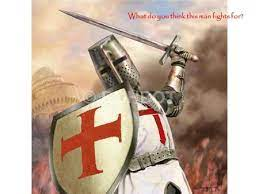 ویژگی اصلی تمام وضعیت های تکثرگرا این است که نهاد های مذهبی دیگر نمی توانند وفاداری افراد را مسلم بگیرند. وفاداری داوطلبانه  است و لذا فی نفسه  قطعیت کمتری دارد. لاجرم سنت مذهبی که قبلا می شد با تحکم تحمیل کرد، حالا باید به بازار عرضه شود. سنت مذهبی را باید به شمتریانی فروخت که دیگر مجبور به خریدن نیستند. وضعیت کثرت گرا مخصوصا یک وضعیت بازاری است. در این وضعیت نهادهای مذهبی موسسات بازاریابی می شوند و سنت های مذهبی منابع مصرفی در این وضعیت هر نوع فعالیت مذهبی تابع منطق اقتصاد بازار می شود (همان، 133)
وفاداری داوطلبانه  است
گروه های مذهبی از انحصارات به موسسات بازاریابی رقابتی تبدیل می شوند. قبلا گروه های مذهبی به گونه ای سازمان می یافتند که در خور نهادی باشند که کنترل  کاملی بر جمعیت پیروانشان دارند. حال گروه های مذهبی باید به گونه ای سازمان می یافتند که در خور نهادی باشند که کنترل کاملی بر جمعیت پیروانشان دارند. حال گروه های مذهبی باید به گونه ای  خود را سازمان دهند که در رقابت با گروه های دیگر که دارای همان هدف اند، به جلب افراد بپردازند.
پیروزی در این وضعیت رقابتی متضمن عقلانی کردن ، بوروکراتیک کردن ساختار های مذهبی اجتماعی است. گسترش ساختار های بورکراسی در نهاد های مذهبی، موجب می شود که همه نهاد های مذهبی قطع نظر از سنت های اعتقادی متفاوت شان از لحاظ اجتماعی شبیه به یکدیگر گردند. وضعیت تکثر گرا  همکاری دوستانه فزاینده یی گروه های مذهبی در این بازار مذهبی را ایجاب می کند. این قرابت ها باعث می شود که رقبای مذهبی دیگر «دشمن» به شمار نیایند، بل هم قطارانی  با مسائل یکسان تلقی گردند(همان، 41-133)
بدین ترتیب انسان به طور ذهنی در زندگی روزمره درباره امور مذهبی به عدم یقین گراییده است، زیر در زندگی روزمره به طور عینی با تنوع گسترده مذهب و سایر عوامل تعریف کننده واقعیت مواجه است که با وفاداری  با دست کم توجه اش رقابت می کنند و هیچ کدام در موضعی نیستند که وی را به وفاداری وا دارند: «ما در بازار جهان بینی هایی زندگی می کنیم که با هم رقابت می کنند. در این اوضاع و احوال حفظ امور مسلم که ورای ضرورت های تجربی  کارکرد جامعه و فرد است بس دشوار است. از ان جا که دین اساسا مبتنی بر امور مسلم ماورالطبیعه است، وضعیت تکثرگرا وضعیتی سکولار کننده {افراد} است، (برگر، 1979، 213) کوتاه سخن، تکثر گرایی که پیامد مدرنیزاسیون است اعتقادات راسخ را سست و متزلزل می کند و به طور اجتناب ناپذیری به سکولاریزاسیون ذهنیت (سکولاریزاسیون افراد) می کشد
نظریه سکولارزدایی
برگر از سال 1974 در نظریه اولش مبتنی بر این که مدرنیته دین را تضعیف می کند تردید می کند: «چندی است بدین نتیجه رسیده ام که بسیاری از صاحب نظران حوزه دین (از جمله خودم) هم درباره میزان سکولاریزاسیون  و هم درباره  برگشت ناپذیری آن اغراق کرده ایم»(برگر، 1974، 16. به نقل از برگر 2001، 87) براسد دلایل این تردید برگر را رشد محافظه کاری و کلیسای انجیلی در ایالات متحده ، افول کلیسای لیبرال، تداوم گرایش به دین در کشورهای غربی و حیات دین در سایر کشورهای جهان می داند(بروس، 2001، 89) در اواخر دهه نود، برگر دیگر به رد نظریه سکولاریزاسیون می رسد: «بزرگترین اشتباه من و دیگرانی که در دهه پنجاه و شصت در این زمین کار می کردند این بود که تصور می کردیم مدرنیته لزوما به افول مذهب می کشد(برگر، 1998، 782 به نقل از بروس، 2001، 87)
برگر تحت عنوان سکولار زدایی جهان (برگر 1979) به رد نظریه سکولاریزاسیون پرداخته و استدلال می کند که این فرض که در جهانی سکولار به سر می بریم غلط است. «دنیای امروز به جز مواردی به اندازه گذشته مذهبی است و در جاهایی هم مذهبی تر از گذشته است (برگر 1999، 2) به نظر وی گو این که اصطلاح نظریه سکولاریزاسیون مربوط به آثار دهه پنجاه و شصت است. در واقع اندیشه اصلی این نظریه را می توان در عصر روشنگری پیدا کرد که نظر ساده ای است. مدرنیزاسیون لزوما با افول دین هم در جامعه وهم در ذهنیت افراد  می کشد و دقیقا همین اندیشه اصلی است که غلط از آب در آمده  است. بی شک مدرنیزاسیون تاثیرات سکولار کننده ای داشته است که در برخی جاها بیش از جاهای دیگر بوده است ما جنبشهای ضد سکولار نیرومندی را هم ایجاد کرده است.  همچنین سکولاریزاسیون در سطح جامعه لزوما به سکولاریزاسیون در سطح ذهنیت افراد نمی کشد (همان 2-3)
برگر طرد و سازگاری را دو استراتژی می داند که در برابر اجتماعات مذهبی در جهانی که سکولار تصور می شود وجود دارد: «برخی مدرنیته را دشمنی تلقی کرده اند که هر جا که پا داد باید با آن مبارزه کرد. برعکس برخی دیگر مدرنیته را نوعی جهان بینی شکست ناپذیر به شمار آورده اند که اعتقادات و اعمال مذهبی باید خود را با ان وفق دهد(همان، 3)
به نظر برگر، در صحنه بین المللی دین، این جنبش های محافظه کار، ارتدوکس یا سنتی اند که تقریبا در همه جا سر بر می آورند
طرد و سازگاری
این جنبش ها دقیقا جنبش هایی اند که سازش یا مدرنیته مورد نظر روشنفکران مترقی را رد می کنند. در عوض جنبش ها و نهاد های مذهبی که تلاش فراوانی برای انطباق با مدرنیته متصور انجام داده اند، تقریبا در همه جا رو به افول اند (همان، 6) از این رو این تحولات روی  هم رفته مبین غلط بودن این نظرند که مدرنیزاسیون و سکولاریزاسیون پدیده هایی به هم پیوسته اند. حداقل مبین  انند که سکولارزدایی دست کم به اندازه سکولریزاسیون پدیده ای مهم در دنیای معاصر است (همان، 6)
مدرنیته به دلایل کاملا قابل فهمی همه یقینات قدیمی را متزلزل ساخته است. شک وضعیتی است که تحمل آن برای بسیاری از مردم سخت است؛ لاجرم هر جنبشی (و نه تنها جنبش های مذهبی) که نوید بخش ارائه یقین یا تجدید یقین باشد بازار حاضر و آماده ای دارد(همان، 7)
با وجود این برگر برای قضیه سکولارزدایی  دو استثنا قایل است. یکی اروپاست : «به ویژه  اروپای غربی که به نظر می رسد نظریه قدیمی سکولاریزاسیون در آن جا صدق می کند(همان، 9) استثنای دیگر وجو یک خرده  فرهنگ بین المللی واقعا سکولار است که حاملان آن کسانی اند با تحصیلات  عالی نوع غربی، خاصه در علوم انسانی  و علوم اجتماعی. این خرده فرهنگ حامل اصلی ارزش ها و اعتقادات مترقی  و اعتقادات عصر روشنگری  است. با این که حاملان این خرده فرهنگ نسبتا اندک اند، اما بسیار  با نفوذاند چه نهاد های تعریف کننده رسمی واقعیت عمدتا نظام آموزشی، رسانه های ارتباطات جمعی و رده های عالی نظام حقوقی را در اختیار دارند(همان 10)
نظام آموزشی، 
رسانه های ارتباطات جمعی
 و رده های عالی نظام حقوقی
برگر یکی از عوامل گسترش جنبش های مذهبی در جهان را  مخالفت توده های مردم با همین خرده فرهنگ بین المللی سکولار و حاملان آن می داند. : «درکشورها جنبش های مذهبی خصلتی سخت توده ای دارند. این جنبش ها ورای انگیزه ناب مذهبی شان جنبش های اعتراض بر ضد نخبگان سکولار و ایستادگی در برابر آن هاست(همان 11)
مخالفت توده های مردم با همین خرده فرهنگ بین المللی سکولار و حاملان آن
با این همه برگر کماکان بر نقش تکثرگرایی در سکولاریزاسیون  افراد، ولو با تعدیلی در ان تاکید می کند، زیرا معتقد است مدرنیزاسیون جوامعی بس نامتجانس و جهش میان فرهنگی بزرگی پدید آورده است که دو عاملی اند که در جهت تکثرگرایی اند و نه استقرار (یا استقرار مجدد) انحصارات مذهبی (برگر، 1999، 4)
جوامعی بس نامتجانس و جهش میان فرهنگی بزرگی
وی معتقد است اگر درباره سکولاریزاسیون بر خطا بوده ، اما نظرش در مورد تکثر گرایی درست است و فقط رابطه این دو را خوب تشخیص نداده است به نظر وی تکثر گرایی لزوما منجر به سکولاریزاسیون افراد نمی شود، اما کاری که تکثر گرایی می کند(و در این مورد خود را محق می داند) این است که همه امور مسلم در مذهب را مانند سایر قلمروهای حیات سست می کند: «می توان اعتقادات را حفظ کرد و با آن ها زندگی کرد، ولو آن که دیگر یقینی استوار به آن نداشت. به عبارت دیگر حالا می گویم که تکثر گرایی بر نحوه ایمان مذهبی اثر می گذارد اما نه لزوما بر مضمون آن (برگر، 2001، 192)
فرضیه ها
بر اساس نظریه  متاخر پیتر برگر، می توان نتیجه گیری کرد که اعتقادات بنیادی به دین عمومیت گسترده ای در جامعه دارد(فرضیه اول) به عبارت دیگر اکثریت قریب به اتفاق جامعه ما به اصول دین (توحید، نبوت ، معاد) معتقدند و افرادی که از لحاظ اعتقادی سکولارند(به اصول دین اعتقاد ندارند) بسیار اندک اند.
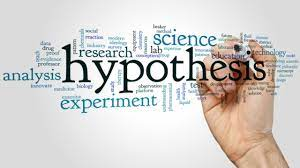 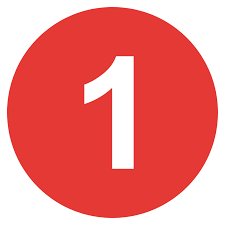 از نظر پیتر برگر که علم دیدگاهی کاملا سکولار درباره جهان است و همین طور از تاکید وی بر وجود یک خرده فرهنگ سکولار  در تمام جهان در بین کسانی که تحصیلات عالی دارند، می توان انتظار داشت که عمومیت اعتقادات بنیادی به دین در بین دانش آموختگان و حاملان مهم بادی کمتر از عمومیت  آن در بین بقیه مردم باشد. بنابراین فرضیه دوم  این است که افراد دارای تحصیلات عالی سکولارتر از بقیه مردم اند. به عبارت دیگر آموزش عالی نقش سکولار کننده در افراد دارد.
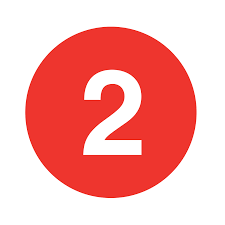 از بحث پیتر برگر درباره  گسترش تکثرگرایی در جوامع معاصر و مواجهه افراد در زندگی روزمره با تنوع گستره مذهب و سایر عوامل  تعریف کننده  واقعیت  که ادمی را به عدم یقین درباره امور مذهبی سوق می دهد،  می توان استنباط  کرد که در بین مردم نسبت به انجام دادن فرایض دینی تساهل وجود دارد (فرضیه سوم) به عبارت دیگر افراد تقید شدیدی به انجام دادن فرایض و مناسک دینی ندارند و باز بر اساس همان استدلال فرضیه دوم می توان انتظار داشت  که تساهل در اعمال دینی در بین تحصیل کرده ها(افراد دارای تحصیلات عالی) بیشتر است (فرضیه چهارم)
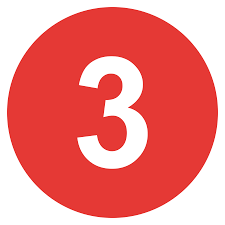 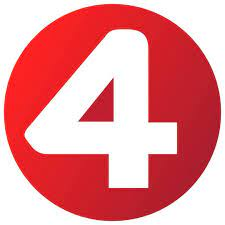 روش شناسی
برای ازمون تجربی فرضیه های فوق عمدتا به داده های پیمایش «بررسی تغییر نگرش ها و رفتارهای دینی جوانان» (آزاد ارمکی و زارع، 1384) ساتناد خواهیم کرد که مبتنی بر نمونه ای معرف (احتمالی) از دانشجویان دانشگاه تهران در سال تحصیلی 82-83  و نمونه ای از جوانان ساکن تهران تقریبا هم سن آن ها (افراد 18 تا 29 ساله) است که فاقد تحصیلات عالی اند.
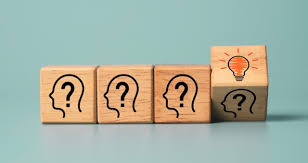 از این گذشته، از پیمایش «ارزش ها و نگرش های ایرانیان»  که پیمایش ملی با نمونه اجتماعی بزرگی از ساکنان شهرهای مرکزی کشور اس و بخشی از آن را سوالات مربوط به حوزه دین تشکیل می دهد نیز سود خواهیم جست و آن جا که داده های قابل قیاسی با داده های پیمایش «بررسی تغییر نگرش ها و رفتارهای دینی جوانان» وجود داشت به آن استناد خواهیم کرد.
تمسک به این پیمایش از آن رو حایز اهمیت است که دارای نمونه بزرگ و بسیار معرفی از احاد مختلف مردم است و قابلیت بررسی فرضیه های ما در بخش  بزرگی از جمعیت (ساکنان مرکز استان ها) بالاست. اما در بررسی این پیمایش، کارمان محدود به بررسی دادههای منتشر شده است و فقط امکان مقایسه دارندگان تحصیلات عالی با کل مردم (که از جمله شامل خود دارندگان تحصیلات عالی است) فراهم است و لاجرم چون امکان کنترل متغیرهای زمینه ای چون سن، جنس و مذهب که چه بسا بر رابطه بین سکولاریسم و آموزش عالی موثر باشد وجود ندارد بررسی رابطه مذکور بسیار کلی و با عدم قطعیت همراه خواهد بود.
همان طور که از فرضیه ها پیداست، ما در این مقاله بررسی سکولاریزاسیون را محدود به بعد ذهنی آن، یعنی سکولاریزاسیون افراد کرده ایم. چه بررسی سکولاریزسایسون  نهادی خود موضوعی گسترده است. سکولاریزاسیون ذهنی را هم همان طور که برگر تعریف می کند، بی اعتقادی فرد به دین و انجام دادن اعمال و رفتارهای دینی و تمسک نجستن فرد به تعبیر مذهبی بر نگرش های خود می دانیم. از این گذشته بررسی خود را به ابعاد اصلی دین محدد می کنیم و با توجه به این که اکثریت قریب به اتفاق مردم جامعه ما مسلمان اند از منظر اسلاک این ابعاد را عنوان می کنیم: اعتقادات بنیادی دینی (اصول دین)، فرایض دینی(فروع دین) و مناسک دینی. از این رو، تحلیل ما فقط داده های مربوط به جوانان مسلمان پیمایش «بررسی تغییر نگرش ها و رفتارهای دینی جوانان» را در بر خواهد گرفت که اکثر قریب به اتفاق (حدود 95 درصد) افراد این پیمایش را تشکیل می دهند (جدول 1)
معرف های دینداری مورد بررسی در این مقاله نیز با تک گویه هستند یا شاخص های مرکب از چند گویه. این معرف ها به صورت پیوستاری اند که یک قطب آن مبین دینداری کامل (فقدان سکولاریسم) است و قطب دیگر آن مبین دینداری کم یا فقدان آن(سکولاریسم) برای اجتناب از مکرر گرویی و اطاله کلام، این معرف ها در ارائه و تحلیل یافته ها مطرح خواهند شد.
یافته ها
اعتقادات بنیادی
به مضمون چهار گویه ای (پرسشی) که مبین اعتقادات بنیاید به دین (اصول دین) است اکثریت قریب به اتفاق جوانان اعتقاد دارند(رجوع کنید به جدول 2) و فقط بخش کوچکی (حدود 5 الی 8 درصد) از ان ها اعتقاد چندانی ندارند(مخالف اند) یا اصلا اعتقادی ندارند(کاملا مخالف اند) به عبارت دیگر دین داری در بعد اعتقادی عمومیت بسیار گسترده ای در بین جوانان دارد و در این زمینه فقط بخش بسیار کوچکی از آن ها را می توان سکولار به شمار آورد. این یافته فرضیه اول ما (اعتقادات بنیادی به دین عمومیت گسترده ای در جامعه دارد) را تایید می کند.
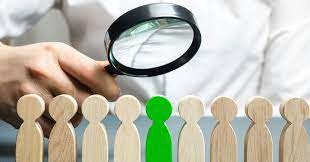 در شاخص اعتقادات بنیادی  که میانگین چهار گویه فوق است و نمره 1 به معنای فقدان اعتقاد بنیادی (سکولار بودن) و نمره 5 مبین اعتقاد کامل است. میانگین نمره دانشجویان 4/28 است که کمی کمتر از میانگین نمره غیر دانشجویان است(جدول 3) به عبارت دیگر با این که اعتقادات بنیادی در بین همه جوانان بسیار عمومیت دارد، میزان عمومیت آن در بین دانشجویان اندکی و فقط اندکی کمتر از غیر دانشجویان است که تا حدی مبین تایید فرضیه دوم(افراد برخوردار از تحصیلات عالی سکولارتر از بقیه مردم اند) است.
همین الگو کم و بیش در عموم مردم (ُساکنان شهرهای مرکزی) نیز صدق می کند: ضمن ان که در بین عموم مردم اعتقاد بسیار وسیعی به معاد وجود دارد، میزان اعتقاد در بین افراد دارای تحصیلات عالی اندکی کمتر است (جدول 2)
اعمال دینی
فرایض دینی 
گویه « من تلاش می کنم تا همه مجرمات و واجبات را رعایت کنم» را چنان چه مبین میزان ادای فرایض دینی افراد در نظر بگیریم مشاهده می شود(رجوع کنید جدول 5) که ادای فرایض دینی نیز در بین جوانان عمومیت گسترده ای دارد. فقط حدود 10 درصد جوانان برای رعایت همه محرمات و واجبات تلاش نمی کنند. با این همه عمومیت ادای فرایض دینی از عمومیت اعتقادات بنیادی به دین کمتر است. همچنین عمومیت آن در بین دانشجویان نیز کمتر از غیر دانشجویان است.
انجام دادن مناسک دینی نیز در بین جوانان عمومیت دارد هر چند در مجموع عمومیت آن از به جای آوردن فرایض دینی کمتر است (جدول 6 و 7) در مناسک دینی فردی، عمومیت استخاره کردن از همه کمتر و عمومیت نذر کردن از همه بیشتر است (جدول 6) در مناسک دینی جمعی عمومیت شرکت در مراسم تاسوعا و عاشورا از همه بیشتر و شرکت در اعیاد مذهبی در مساجد و تکیه ها از همه کمتر است(جدول 7)
شرکت در مراسم تاسوعا و عاشورا از همه بیشتر
شرکت در اعیاد مذهبی در مساجد و تکیه ها از همه کمتر
در انجام دادن مناسک دینی نیز کماکان میزان عمومیت آن در بین دانشجویان کمتر از غیر دانشجویان است. در شاخص مناسک دینی فردی که میانگین سه گویه تشکیل دهنده ان است و نمره 1 بدان معناست که فرد هیچ  یک از سه مناسک فوق (استخاره کردن، نذر کردن و زیارت اماکن متبرکه) را اصلاانجام نمی دهد و نمره 5 مبین آن است که هر سه مناسک را خیلی زیاد به جا می آورد میان گین نمره دانشجویان 3/08  و غیر دانشجویان 3/66  است (جدول 8) همین طور میانگین شاخص مناسک دینی جمعی در بین دانشجویان 3/02  و در بین غیر دانشجویان 3/97  است (جدول 9)
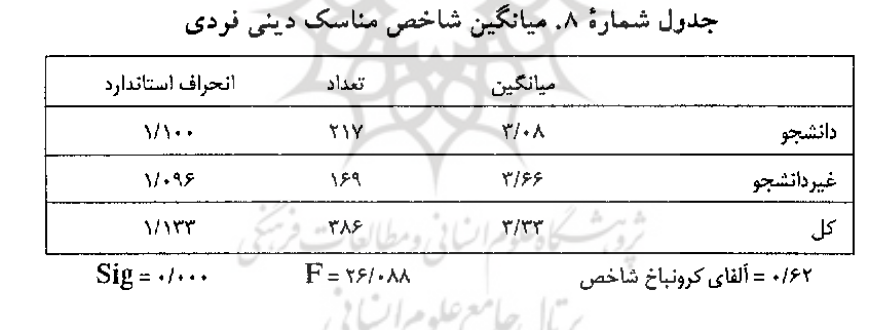 همین الگو کم و بیش در بین عموم مردم (ساکنان شهرهای مرکزی) نیز صدق می کند: 
عمومیت استخاره کردن (جدول 10)، زیارت اماکن متبرکه (جدول 11) شرکت در مراسم تاسوعا و عاشورا(جدول 12) و شرکت در مجالس عزاداری و روضه(جدول 13) در بین افراد دارای تحصیلات عال اندکی کمتر است.
خلاصه، این یافته ها مبین آن است ه اعمال دینی( ادای فرایض دینی  و مناسک دینی) در بین مردم عمومیت دارد اما عمومیت آن خاصه در مناسک دینی کمتر از عمومیت اعتقادات بنیادی به دین است. این یافته ها می تواند  تا حدی تاییدی بر فرضیه سوم (در بین مردم نسبت به انجام دادن اعمال دینی تساهل وجود دارد) باشد. البته تایید این فرضیه به خودی خود نمی تواند تاییدی بر این نظر برگر باشد که عامل این تساهل در اعمال مذهبی، تکثرگرایی در جوامع معاصر است، مگر این که بتوان نشان داد که تساهل در اعمال مذهبی نسبت به گذشته بیشتر شده است. در این زمینه معدود پیمایش های ملی مربوط به دین دار یمردم که در مقاطع زمانی متفاوتی اجرا شده است، مبین چنین روندی است.
معید فر  و نصرتی نژاد (1384) در مقایسه  اعمال دینی مردم(شرکت در نماز جماعت، نماز جمعه، مراسم عزاداری و روضه خوانی و هیئت های مذهبی) در سه پیمایشی که در سال 1374 (محسنی 1375) و سال 1378 (ارزش ها و نگرش های ایرانیان 1380) و سال 1382 (ارزش ها و نگرش های ایرانیان 1382) صورت گرفته است به این نتیجه می رسند : «در کل روند جامعه به سوی کم رنگ شدن ابعاد مناسک دینی است. افراد در سال های اخیر اعلام کرده اند که کمتر در این مناسک شرکت می کنند، حال آن که در پژوهش های مربوط به سال های قبل) میزان شرکت آنان در این مناسک بیشتر بوده است (معیدفر ، 1384، 83)
همچنین یافته های فوق مبین آن است که اعمال دینی در بین دانشجویان و نیز افراد تحصیل کرده تا حدی کمتر از عممیت آن در بین سایرین است که تاییدی بر فرضیه چهارم (تساهل در اعمال دینی در بین تحصیل کرده ها بیشتر است) می باشد.
کنترل متغیرهای زمینه ای
در رابطه بین تحصیلات عالی و سکولاریسم  جنسیت جوانان با رشته تحصیلی آنان نقشی ندارد. به عبارت دیگر نقش ضعیف تحصیلات عالی در سکولار کردن افراد چه در بین زنان و چه در بین مردان و همین طور در بین رشته های مختلف تحصیلی کم وبیش یکی است. با این همه، تحصیلات والدین مانند خود تحصیلات افراد، نقش کوچکی در سکولاریسم افراد دارد. عمومیت ابعاد دین در بین افرادی که والدین شان(پدر و مادر یا هردو) دارای تحصیلات عالی اند. اندکی کمتر از افرادی است که والدین شان  دارای تحصیلات عالی نیستند ضمن این که الگوی فوق الذکر رابطه تحصیلات عالی با سکولاریسم در هر دو دسته کماکان به قوت خود باقی است (به عنوان مثال نگاه کنید به جدول 12)
نتیجه گیری
پیتر برگر نظریه پردازان عمده در حوزه دین در دهه هفتاد با نظریه سکولاریزاسیون خود مدعی بود که مدرنیزاسیون لزوما به سکولاریزاسیون (جدایی حوزه های جامعه از حوزه دین  و افول دین در ذهنیت افراد) می کشد. چند دهه بعد به دنبال خیزش جنبش های مذهبی در سراسر جهان، وی با چرخش کامل از نظریه اولیه خود و رد ان به نظر سکولارزدایی روی می آورد که جهان معاصر را جز مواردی معدود (اروپای غربی و قشر کوچکی از تحصیل کردگان در سراسر جهان) همچون گذشته جهانی مذهبی می داند. داده های تجربی ما نیز موید همین نظر در جامعه ایران است. اعتقادات بنیادی به دین (اصول دین:توحید و نبوت و معاد) عمومیت بسیار گسترده ای در بین جوانان و عموم مردم جامعه ما دارد.
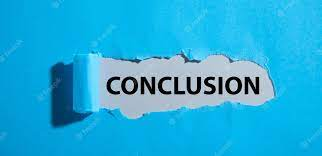 با این همه برگر معتقد است که مدرنیزاسیون منجر به زدود انحصار مذهبی و گسترش تکثر گرایی در جوامع معاصر شده است که پیامد آن تساهل  در اعمال دینی (عدم تقید شدید افراد به انجام دادن فرایض  و مناسک دینی) است داده های تجربی نیز تا حدی مبین این نظر است: اعمال دینی (ادای فرایض و مناسک دینی)  با این که در بین عموم عمومیت دارد، اما عمومیت آن کمتر از اعتقاد بنیادی به دین است و نسبت به گذشته نیز کمتر شده است.
با این همه برگر معتقد است که مدرنیزاسیون منجر به زدودن انحصار مذهبی و گسترش تکثرگرایی در جوامع معاصر شده است که پیامد آن تساهل در اعمال دینی (عدم تقید شدید افراد به انجام دادن فرایض و مناسک دینی) است. داده های تجربی نیز تا حدی مبین این نظر است،اعمال دینی (ادای فرایض و مناسک دینی) با این که در بین عموم عمومیت دارد، اما عمومیت آن کمتر از اعتقاد بنیادی به دین است و نسبت به گذشته نیز کمتر شده است.
عمومیت
از این گذشته پیتر برگر معتقد است که علم دیدگاهی کاملا سکولار است و خودفرهنگ بین المللی سکولاری در بین قشر کوچکی از تحصیل کردگان در سراسر جهان وجود دارد که نتیجه منطقی این نظر برگر این است که تحصیلات عالی نقش سکولارکننده ای در افراد دارد. داده های تجربی تا حدی مبین این فرضیه است. عمومیت ابعاد دین (اعتقادات بنیادی و اعمال دینی) در بین دانشجویان و نیز افراد تحصیل کرده تا حدی کمتر است. در نتیجه می توان گفت تحصیلات عالی نقشی در سکولار کردن افراد دارد، اما این نقش بسیار کم است، فقط  بخش کوچکی از کسانی که از تحصیلات عالی برخوردارند سکولارند. به عبارت دیگر ابعاد دین در بین افراد جامعه چنان  عمومیت گسترده ای دارد که حتی علم به عنوان دیدگاهی کاملا سکولار (دست کم از یید برگر) درباره جهان نقش اندکی در سکولاریزاسیون ذهنیت (افراد) دارد.